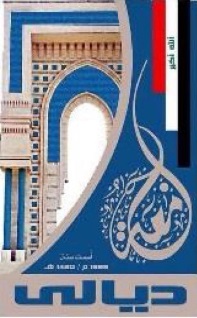 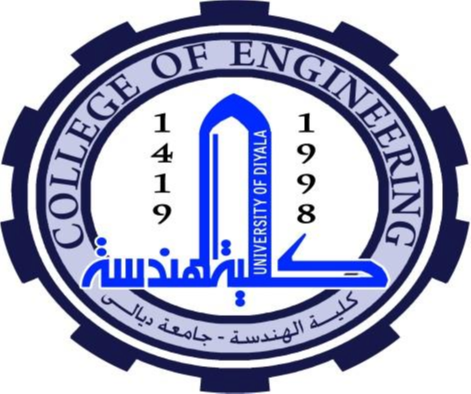 Diyala university 
College of engineering
Department of computer engineering
Second stage
System programing
Lec3-Addressing-Modes
Assistant lecturer: Abdullah Thaier Abdalsatir
Chapter 3:	Addressing Modes
Introduction
Efficient software development for the microprocessor requires a complete familiarity with the addressing modes employed by each instruction.

This chapter explains the operation of the stack memory so that the PUSH and POP instructions and other stack operations will be understood.
The Intel Microprocessors: 8086/8088, 80186/80188, 80286, 80386, 80486 Pentium, Pentium Pro Processor, Pentium II, Pentium, 4, and Core2 with 64-bit Extensions Architecture, Programming, and Interfacing, Eighth Edition
Barry B. Brey
Copyright ©2009 by Pearson Education, Inc. Upper Saddle River, New Jersey 07458 • All rights reserved.
Chapter Objectives
Upon completion of this chapter, you will be able to:


Explain the operation of each data-addressing
mode.

Use the data-addressing modes to form
assembly language statements.

Explain the operation of each program memory-addressing mode.

Use the program memory-addressing modes to form assembly and machine language statements.
The Intel Microprocessors: 8086/8088, 80186/80188, 80286, 80386, 80486 Pentium, Pentium Pro Processor, Pentium II, Pentium, 4, and Core2 with 64-bit Extensions Architecture, Programming, and Interfacing, Eighth Edition
Barry B. Brey
Copyright ©2009 by Pearson Education, Inc. Upper Saddle River, New Jersey 07458 • All rights reserved.
Chapter Objectives
(cont.)
Upon completion of this chapter, you will be able to:


Select the appropriate addressing mode to
accomplish a given task.

Detail the difference between addressing memory data using real mode and pro-tected mode operation.

Describe sequence of events that place data
onto the stack or remove data from the stack.

Explain how a data structure is placed in
memory and used with software.


The Intel Microprocessors: 8086/8088, 80186/80188, 80286, 80386, 80486 Pentium, Pentium Pro Processor, Pentium II, Pentium, 4, and Core2 with 64-bit Extensions
Copyright ©2009 by Pearson Education, Inc.
Architecture, Programming, and Interfacing, Eighth Edition Barry B. Brey
Upper Saddle River, New Jersey 07458 • All rights reserved.
3–1	DATA ADDRESSING MODES
MOV instruction is a common and flexible
instruction.

provides a basis for explanation of data- addressing modes

Figure 3–1 illustrates the MOV instruction and
defines the direction of data flow.

Source is to the right and destination the left, next to the opcode MOV.

an opcode, or operation code, tells the
microprocessor which operation to perform

The Intel Microprocessors: 8086/8088, 80186/80188, 80286, 80386, 80486 Pentium, Pentium Pro Processor, Pentium II, Pentium, 4, and Core2 with 64-bit Extensions
Copyright ©2009 by Pearson Education, Inc.
Architecture, Programming, and Interfacing, Eighth Edition Barry B. Brey
Upper Saddle River, New Jersey 07458 • All rights reserved.
Figure 3-1  The MOV instruction showing the source,  destination,  and direction of data flow.
MOV	AX,BX
Source
es
•
•
- Pentium Pro Processor, Pentium II, Pentium, 4, and Core2 with 64-bit Extensions
The Intel Microprocessors: 808618088, 80186180188,  80286, 80386, 80486 Pentium,
PEARSON
Copyright ©2009 by Pearson Education, Inc.
Architecture, Programming, and Interfacing, Eighth Edition Barry B. Brey
Upper Saddle River, New Jersey 07458 • All rights reserved.
Figure 3–2 shows all possible variations of the
data-addressing modes using MOV.
These data-addressing modes are found with
all versions of the Intel microprocessor.

except for the scaled-index-addressing mode, found only in 80386 through Core2

RIP relative addressing mode is not illustrated.

only available on the Pentium 4 and Core2 in the 64-bit mode
The Intel Microprocessors: 8086/8088, 80186/80188, 80286, 80386, 80486 Pentium,
Pentium Pro Processor, Pentium II, Pentium, 4, and Core2 with 64-bit Extensions
Architecture, Programming, and Interfacing, Eighth Edition Barry B. Brey
Copyright ©2009 by Pearson Education, Inc. Upper Saddle River, New Jersey 07458 • All rights reserved.
Figure 3-2  8086-Core2 data-addressing  modes.
OeatlnatJon
ln.tructlon
Addt•u Genet-atlon
Type
SoUf'CI
"8J(  '
Aeg,sl
MOV   AX ,BX
AX
I
MOV   CH,31\H
CH
M41mCHY
 	1123AH
Allge!OI
All(
t.A(W    (1Z34H).AX
, OS ., 10H • OISP
1000011.- 12:34
•
AcQostcf
CL
Rogi let indlt«
OOV   (BX],OL
OS "' 1C1-i •W<
1OOOOH •0300H
ldareLS
 	I o.'lO()o4
...
..,.
OS IOH .-BX+SI
stor
tiP
MOV   [BX.si],BP
&..e1Jiu:p'indux
IOOOOH + IXJOOH + 0200H
1a.o.onH
MP'I'IOf)'
llddr-
 	IOOOlH
i lor ro1a1rvo
AOQISIDI
CL
MOV   CL.{BX...t]
OS " 1OH + BX + 4
1OOOOH   CX)()(H •4
I·OCY·US
()ty
ReosNr
MOV   AMAYfWC.S IOX
OS l< 101 +ARRAY • BX • Sl
I OOOOH • IO()OH •0300H •0200H
Due re   u  •ndelt
ox
..	OS )t  10ti + EBX+2 l< ESI
"'-lly
llllettoss
 	lcrnx.l
Roo*<
AX
MOV   [EBX+2 ,.ESI).AX
Scale<! Index
1OOOOH  • OOOOOOOOH -+ 00000400H
ESI•00000200H. Ali RAY' • 1OOOti  anO OS • I()()Oti
No'.G$-  1::8X •()OO()(X)O()
- Pentium Pro Processor, Pentium II, Pentium, 4, and Core2 with 64-bit Extensions
The Intel Microprocessors: 808618088, 80186180188,  80286, 80386, 80486 Pentium,
PEARSON
Copyright ©2009 by Pearson Education, Inc.
Architecture, Programming, and Interfacing, Eighth Edition Barry B. Brey
Upper Saddle River, New Jersey 07458 • All rights reserved.
Register Addressing
The most common form of data addressing.

– once register names learned, easiest to apply.

The microprocessor contains these 8-bit register names used with register addressing: AH, AL, BH, BL, CH, CL, DH, and DL.

16-bit register names: AX, BX, CX, DX, SP, BP, SI, and DI.
The Intel Microprocessors: 8086/8088, 80186/80188, 80286, 80386, 80486 Pentium, Pentium Pro Processor, Pentium II, Pentium, 4, and Core2 with 64-bit Extensions Architecture, Programming, and Interfacing, Eighth Edition
Barry B. Brey
Copyright ©2009 by Pearson Education, Inc. Upper Saddle River, New Jersey 07458 • All rights reserved.
In 80386 & above, extended 32-bit register names are: EAX, EBX, ECX, EDX, ESP, EBP, EDI, and ESI.
64-bit mode register names are: RAX, RBX,
RCX, RDX, RSP, RBP, RDI, RSI, and R8
through R15.

Important for instructions to use registers that are the same size.

never mix an 8-bit \with a 16-bit register, an 8- or
a 16-bit register with a 32-bit register

this is not allowed by the microprocessor and results in an error when assembled
The Intel Microprocessors: 8086/8088, 80186/80188, 80286, 80386, 80486 Pentium, Pentium Pro Processor, Pentium II, Pentium, 4, and Core2 with 64-bit Extensions Architecture, Programming, and Interfacing, Eighth Edition
Barry B. Brey
Copyright ©2009 by Pearson Education, Inc. Upper Saddle River, New Jersey 07458 • All rights reserved.
Figure 3–3  The effect of executing the MOV BX, CX instruction at the point just before the BX register changes. Note that only the rightmost 16 bits of register EBX change.
The Intel Microprocessors: 8086/8088, 80186/80188, 80286, 80386, 80486 Pentium, Pentium Pro Processor, Pentium II, Pentium, 4, and Core2 with 64-bit Extensions Architecture, Programming, and Interfacing, Eighth Edition
Barry B. Brey
Copyright ©2009 by Pearson Education, Inc. Upper Saddle River, New Jersey 07458 • All rights reserved.
Figure 3–3 shows the operation of the MOV
BX, CX instruction.
The source register’s contents do not change.

– the destination register’s contents do change

The contents of the destination register or destination memory location change for all instructions except the CMP and TEST instructions.

The MOV BX, CX instruction does not affect
the leftmost 16 bits of register EBX.
The Intel Microprocessors: 8086/8088, 80186/80188, 80286, 80386, 80486 Pentium, Pentium Pro Processor, Pentium II, Pentium, 4, and Core2 with 64-bit Extensions Architecture, Programming, and Interfacing, Eighth Edition
Barry B. Brey
Copyright ©2009 by Pearson Education, Inc. Upper Saddle River, New Jersey 07458 • All rights reserved.
Immediate Addressing
Term immediate implies that data immediately follow the hexadecimal opcode in the memory.

immediate data are constant data

data transferred from a register or memory location are variable data

Immediate addressing operates upon a byte or word of data.

Figure 3–4 shows the operation of a MOV
EAX,13456H instruction.
The Intel Microprocessors: 8086/8088, 80186/80188, 80286, 80386, 80486 Pentium, Pentium Pro Processor, Pentium II, Pentium, 4, and Core2 with 64-bit Extensions Architecture, Programming, and Interfacing, Eighth Edition
Barry B. Brey
Copyright ©2009 by Pearson Education, Inc. Upper Saddle River, New Jersey 07458 • All rights reserved.
Figure 3–4  The operation of the MOV EAX,3456H instruction. This instruction copies
the immediate data (13456H) into EAX.
As with the MOV instruction illustrated in Figure 3–3, the source data overwrites the destination data.
The Intel Microprocessors: 8086/8088, 80186/80188, 80286, 80386, 80486 Pentium, Pentium Pro Processor, Pentium II, Pentium, 4, and Core2 with 64-bit Extensions Architecture, Programming, and Interfacing, Eighth Edition
Barry B. Brey
Copyright ©2009 by Pearson Education, Inc. Upper Saddle River, New Jersey 07458 • All rights reserved.
In symbolic assembly language, the symbol # precedes immediate data in some assemblers.
– MOV AX,#3456H instruction is an example

Most assemblers do not use the # symbol, but represent immediate data as in the MOV AX,3456H instruction.

an older assembler used with some Hewlett- Packard logic development does, as may others

in this text, the # is not used for immediate data
The Intel Microprocessors: 8086/8088, 80186/80188, 80286, 80386, 80486 Pentium, Pentium Pro Processor, Pentium II, Pentium, 4, and Core2 with 64-bit Extensions Architecture, Programming, and Interfacing, Eighth Edition
Barry B. Brey
Copyright ©2009 by Pearson Education, Inc. Upper Saddle River, New Jersey 07458 • All rights reserved.
The symbolic assembler portrays immediate
data in many ways.
The letter H appends hexadecimal data.

If hexadecimal data begin with a letter, the
assembler requires the data start with a 0.

to represent a hexadecimal F2, 0F2H is used in assembly language

Decimal data are represented as is and
require no special codes or adjustments.

an example is the 100 decimal in the MOV AL,100 instruction
The Intel Microprocessors: 8086/8088, 80186/80188, 80286, 80386, 80486 Pentium, Pentium Pro Processor, Pentium II, Pentium, 4, and Core2 with 64-bit Extensions Architecture, Programming, and Interfacing, Eighth Edition
Barry B. Brey
Copyright ©2009 by Pearson Education, Inc. Upper Saddle River, New Jersey 07458 • All rights reserved.
An ASCII-coded character or characters may be depicted in the immediate form if the ASCII data are enclosed in apostrophes.
– be careful to use the apostrophe (‘) for ASCII
data and not the single quotation mark (‘)

Binary data are represented if the binary
number is followed by the letter B.

– in some assemblers, the letter Y
The Intel Microprocessors: 8086/8088, 80186/80188, 80286, 80386, 80486 Pentium, Pentium Pro Processor, Pentium II, Pentium, 4, and Core2 with 64-bit Extensions Architecture, Programming, and Interfacing, Eighth Edition
Barry B. Brey
Copyright ©2009 by Pearson Education, Inc. Upper Saddle River, New Jersey 07458 • All rights reserved.
Each statement in an assembly language
program consists of four parts or fields.

The leftmost field is called the label.

used to store a symbolic name for the memory
location it represents

All labels must begin with a letter or one of the following special characters: @, $, -, or ?.

a label may any length from 1 to 35 characters

The label appears in a program to identify the name of a memory location for storing data and for other purposes.
The Intel Microprocessors: 8086/8088, 80186/80188, 80286, 80386, 80486 Pentium, Pentium Pro Processor, Pentium II, Pentium, 4, and Core2 with 64-bit Extensions Architecture, Programming, and Interfacing, Eighth Edition
Barry B. Brey
Copyright ©2009 by Pearson Education, Inc. Upper Saddle River, New Jersey 07458 • All rights reserved.
The next field to the right is the opcode field.
designed to hold the instruction, or opcode

the MOV part of the move data instruction is an
example of an opcode

Right of the opcode field is the operand field.

contains information used by the opcode

the MOV AL,BL instruction has the opcode MOV and operands AL and BL

The comment field, the final field, contains a
comment about the instruction(s).

comments always begin with a semicolon (;)
The Intel Microprocessors: 8086/8088, 80186/80188, 80286, 80386, 80486 Pentium, Pentium Pro Processor, Pentium II, Pentium, 4, and Core2 with 64-bit Extensions Architecture, Programming, and Interfacing, Eighth Edition
Barry B. Brey
Copyright ©2009 by Pearson Education, Inc. Upper Saddle River, New Jersey 07458 • All rights reserved.
Direct Data Addressing
Applied to many instructions in a typical program.

Two basic forms of direct data addressing:

direct addressing, which applies to a MOV between a memory location and AL, AX, or EAX

displacement addressing, which applies to almost any instruction in the instruction set

Address is formed by adding the displacement to the default data segment address or an alternate segment address.
The Intel Microprocessors: 8086/8088, 80186/80188, 80286, 80386, 80486 Pentium, Pentium Pro Processor, Pentium II, Pentium, 4, and Core2 with 64-bit Extensions Architecture, Programming, and Interfacing, Eighth Edition
Barry B. Brey
Copyright ©2009 by Pearson Education, Inc. Upper Saddle River, New Jersey 07458 • All rights reserved.
Direct Addressing
Direct addressing with a MOV instruction transfers data between a memory location, located within the data segment, and the AL (8-bit), AX (16-bit), or EAX (32-bit) register.

usually a 3-byte long instruction

MOV AL,DATA loads AL from the data segment memory location DATA (1234H).

DATA is a symbolic memory location, while
1234H is the actual hexadecimal location
The Intel Microprocessors: 8086/8088, 80186/80188, 80286, 80386, 80486 Pentium, Pentium Pro Processor, Pentium II, Pentium, 4, and Core2 with 64-bit Extensions Architecture, Programming, and Interfacing, Eighth Edition
Barry B. Brey
Copyright ©2009 by Pearson Education, Inc. Upper Saddle River, New Jersey 07458 • All rights reserved.
Figure 3–5  The operation of the MOV AL,[1234H] instruction when DS=1000H .
This instruction transfers a copy contents of memory location 11234H into AL.
– the effective address is formed by adding 1234H (the offset address) and 10000H  (the data segment address of 1000H times 10H) in a system operating in the real mode
The Intel Microprocessors: 8086/8088, 80186/80188, 80286, 80386, 80486 Pentium, Pentium Pro Processor, Pentium II, Pentium, 4, and Core2 with 64-bit Extensions Architecture, Programming, and Interfacing, Eighth Edition
Barry B. Brey
Copyright ©2009 by Pearson Education, Inc. Upper Saddle River, New Jersey 07458 • All rights reserved.
Displacement Addressing
Almost identical to direct addressing, except the instruction is 4 bytes wide instead of 3.

In 80386 through Pentium 4, this instruction can be up to 7 bytes wide if a 32-bit register and a 32-bit displacement are specified.

This type of direct data addressing is much more flexible because most instructions use it.
The Intel Microprocessors: 8086/8088, 80186/80188, 80286, 80386, 80486 Pentium, Pentium Pro Processor, Pentium II, Pentium, 4, and Core2 with 64-bit Extensions Architecture, Programming, and Interfacing, Eighth Edition
Barry B. Brey
Copyright ©2009 by Pearson Education, Inc. Upper Saddle River, New Jersey 07458 • All rights reserved.
Register Indirect Addressing
Allows data to be addressed at any memory location through an offset address held in any of the following registers: BP, BX, DI, and SI.

In addition, 80386 and above allow register indirect addressing with any extended register except ESP.

In the 64-bit mode, the segment registers serve no purpose in addressing a location in the flat model.
The Intel Microprocessors: 8086/8088, 80186/80188, 80286, 80386, 80486 Pentium, Pentium Pro Processor, Pentium II, Pentium, 4, and Core2 with 64-bit Extensions Architecture, Programming, and Interfacing, Eighth Edition
Barry B. Brey
Copyright ©2009 by Pearson Education, Inc. Upper Saddle River, New Jersey 07458 • All rights reserved.
Figure 3–6  The operation of the MOV AX,[BX] instruction when BX = 1000H and DS
= 0100H. Note that this instruction is shown after the contents of memory are
transferred to AX.
The Intel Microprocessors: 8086/8088, 80186/80188, 80286, 80386, 80486 Pentium, Pentium Pro Processor, Pentium II, Pentium, 4, and Core2 with 64-bit Extensions Architecture, Programming, and Interfacing, Eighth Edition
Barry B. Brey
Copyright ©2009 by Pearson Education, Inc. Upper Saddle River, New Jersey 07458 • All rights reserved.
The data segment is used by default with register indirect addressing or any other mode that uses BX, DI, or SI to address memory.
If the BP register addresses memory, the
stack segment is used by default.

– these settings are considered the default for
these four index and base registers

For the 80386 and above, EBP addresses
memory in the stack segment by default.

EAX, EBX, ECX, EDX, EDI, and ESI address memory in the data segment by fault.
The Intel Microprocessors: 8086/8088, 80186/80188, 80286, 80386, 80486 Pentium, Pentium Pro Processor, Pentium II, Pentium, 4, and Core2 with 64-bit Extensions Architecture, Programming, and Interfacing, Eighth Edition
Barry B. Brey
Copyright ©2009 by Pearson Education, Inc. Upper Saddle River, New Jersey 07458 • All rights reserved.
When using a 32-bit register to address memory in the real mode, contents of the register must never exceed 0000FFFFH.
In the protected mode, any value can be used in a 32-bit register that is used to indirectly address memory.

– as long as it does not access a location outside
the segment, dictated by the access rights byte

In the 64-bit mode, segment registers are not used in address calculation; the register contains the actual linear memory address.
The Intel Microprocessors: 8086/8088, 80186/80188, 80286, 80386, 80486 Pentium, Pentium Pro Processor, Pentium II, Pentium, 4, and Core2 with 64-bit Extensions Architecture, Programming, and Interfacing, Eighth Edition
Barry B. Brey
Copyright ©2009 by Pearson Education, Inc. Upper Saddle River, New Jersey 07458 • All rights reserved.
In some cases, indirect addressing requires specifying the size of the data by the special assembler directive BYTE PTR, WORD PTR, DWORD PTR, or QWORD PTR.
– these directives indicate the size of the memory data addressed by the memory pointer (PTR)

The directives are with instructions that
address a memory location through a
pointer or index register with immediate data.

With SIMD instructions, the octal OWORD PTR, represents a 128-bit-wide number.
The Intel Microprocessors: 8086/8088, 80186/80188, 80286, 80386, 80486 Pentium, Pentium Pro Processor, Pentium II, Pentium, 4, and Core2 with 64-bit Extensions Architecture, Programming, and Interfacing, Eighth Edition
Barry B. Brey
Copyright ©2009 by Pearson Education, Inc. Upper Saddle River, New Jersey 07458 • All rights reserved.
Indirect addressing often allows a program to
refer to tabular data located in memory.

Figure 3–7 shows the table and the BX register used to sequentially address each location in the table.

To accomplish this task, load the starting location of the table into the BX register with a MOV immediate instruction.

After initializing the starting address of the table, use register indirect addressing to store the 50 samples sequentially.
The Intel Microprocessors: 8086/8088, 80186/80188, 80286, 80386, 80486 Pentium, Pentium Pro Processor, Pentium II, Pentium, 4, and Core2 with 64-bit Extensions Architecture, Programming, and Interfacing, Eighth Edition
Barry B. Brey
Copyright ©2009 by Pearson Education, Inc. Upper Saddle River, New Jersey 07458 • All rights reserved.
Figure 3-7  An array (TABLE) containing 50 bytes that are indirectly addressed through register BX.
Memory
Table+ 49
-
.....-
-
Table+ 2


Table+ 1
.
0 0 0 0
EBX
TABLE
Table
---
- Pentium Pro Processor, Pentium II, Pentium, 4, and Core2 with 64-bit Extensions
The Intel Microprocessors: 808618088, 80186180188,  80286, 80386, 80486 Pentium,
PEARSON
Copyright ©2009 by Pearson Education, Inc.
Architecture, Programming, and Interfacing, Eighth Edition Barry B. Brey
Upper Saddle River, New Jersey 07458 • All rights reserved.
Base-Plus-Index Addressing
Similar to indirect addressing because it indirectly addresses memory data.

The base register often holds the beginning location of a memory array.

the index register holds the relative position
of an element in the array

whenever BP addresses memory data, both the stack segment register and BP generate the effective address
The Intel Microprocessors: 8086/8088, 80186/80188, 80286, 80386, 80486 Pentium, Pentium Pro Processor, Pentium II, Pentium, 4, and Core2 with 64-bit Extensions Architecture, Programming, and Interfacing, Eighth Edition
Barry B. Brey
Copyright ©2009 by Pearson Education, Inc. Upper Saddle River, New Jersey 07458 • All rights reserved.
Locating Data with Base-Plus-Index
Addressing
Figure 3–8 shows how data are addressed by the MOV DX,[BX + DI] instruction when the microprocessor operates in the real mode.

The Intel assembler requires this addressing
mode appear as [BX][DI] instead of [BX + DI].

The MOV DX,[BX + DI] instruction is MOV DX,[BX][DI] for a program written for the Intel ASM assembler.
The Intel Microprocessors: 8086/8088, 80186/80188, 80286, 80386, 80486 Pentium, Pentium Pro Processor, Pentium II, Pentium, 4, and Core2 with 64-bit Extensions Architecture, Programming, and Interfacing, Eighth Edition
Barry B. Brey
Copyright ©2009 by Pearson Education, Inc. Upper Saddle River, New Jersey 07458 • All rights reserved.
Figure 3–8  An example showing how the base-plus-index addressing mode functions for the MOV DX,[BX + DI] instruction. Notice that memory address 02010H is accessed because DS=0100H, BX=100H and DI=0010H.
The Intel Microprocessors: 8086/8088, 80186/80188, 80286, 80386, 80486 Pentium, Pentium Pro Processor, Pentium II, Pentium, 4, and Core2 with 64-bit Extensions Architecture, Programming, and Interfacing, Eighth Edition
Barry B. Brey
Copyright ©2009 by Pearson Education, Inc. Upper Saddle River, New Jersey 07458 • All rights reserved.
Locating Array Data Using Base-
Plus-Index Addressing
A major use is to address elements in a
memory array.

To accomplish this, load the BX register (base) with the beginning address of the array and the DI register (index) with the element number to be accessed.

Figure 3–9 shows the use of BX and DI to access an element in an array of data.
The Intel Microprocessors: 8086/8088, 80186/80188, 80286, 80386, 80486 Pentium, Pentium Pro Processor, Pentium II, Pentium, 4, and Core2 with 64-bit Extensions Architecture, Programming, and Interfacing, Eighth Edition
Barry B. Brey
Copyright ©2009 by Pearson Education, Inc. Upper Saddle River, New Jersey 07458 • All rights reserved.
Figure 3-9  An example  of the base-plus-index  addressing  mode.  Here an element (DI) of an ARRAY  (BX) is addressed.
-
Memory
-
ARRAY +5

ARRAY +4

ARRAY +3
ARRAY + 2
ARRAY + 1 ARRAY
01
Element
BX
ARRAY
---
- Pentium Pro Processor, Pentium II, Pentium, 4, and Core2 with 64-bit Extensions
The Intel Microprocessors: 808618088, 80186180188,  80286, 80386, 80486 Pentium,
PEARSON
Copyright ©2009 by Pearson Education, Inc.
Architecture, Programming, and Interfacing, Eighth Edition Barry B. Brey
Upper Saddle River, New Jersey 07458 • All rights reserved.
Register Relative Addressing
Similar to base-plus-index addressing and displacement addressing.

– data in a segment of memory are addressed by adding the displacement to the contents of a base or an index register (BP, BX, DI, or SI)

Figure 3–10 shows the operation of the MOV AX,[BX+1000H] instruction.

A real mode segment is 64K bytes long.
The Intel Microprocessors: 8086/8088, 80186/80188, 80286, 80386, 80486 Pentium,
Pentium Pro Processor, Pentium II, Pentium, 4, and Core2 with 64-bit Extensions
Architecture, Programming, and Interfacing, Eighth Edition Barry B. Brey
Copyright ©2009 by Pearson Education, Inc. Upper Saddle River, New Jersey 07458 • All rights reserved.
Figure 3-10  The operation of the MOV AX,  [BX=1000H] instructon, when  BX=1000H and DS=0200H .




Memory
.---
Register array
76 /1.
03101H

03100H ..._
A	0
EAX
EBX
2222
AO
"-
A076
-
7 6
0000
--- -
0 1
00
-
0100H
,.
1000H
+
--..,....,
,1100H
..	+
OS X  10H
3100H
2000H
- Pentium Pro Processor, Pentium II, Pentium, 4, and Core2 with 64-bit Extensions
The Intel Microprocessors: 808618088, 80186180188,  80286, 80386, 80486 Pentium,
PEARSON
Copyright ©2009 by Pearson Education, Inc.
Architecture, Programming, and Interfacing, Eighth Edition Barry B. Brey
Upper Saddle River, New Jersey 07458 • All rights reserved.
Addressing Array Data with
Register Relative
It is possible to address array data with
register relative addressing.

such as with base-plus-index addressing

In Figure 3–11, register relative addressing is illustrated with the same example as for base- plus-index addressing.

this shows how the displacement ARRAY adds to index register DI to generate a reference to an array element
The Intel Microprocessors: 8086/8088, 80186/80188, 80286, 80386, 80486 Pentium,
Pentium Pro Processor, Pentium II, Pentium, 4, and Core2 with 64-bit Extensions
Architecture, Programming, and Interfacing, Eighth Edition Barry B. Brey
Copyright ©2009 by Pearson Education, Inc. Upper Saddle River, New Jersey 07458 • All rights reserved.
Figure 3-11	Register relative addressing used to address an element of ARRAY. The displacement addresses the start of ARRAY,  and Dl accesses an element.
-
Memory
-
ARRAY + 6

ARRAY +5

ARRAY +4

ARRAY  +3

ARRAY + 2
ARRAY  + 1 ARRAY
Element
Displacement
ARRAY
---
- Pentium Pro Processor, Pentium II, Pentium, 4, and Core2 with 64-bit Extensions
The Intel Microprocessors: 808618088, 80186180188,  80286, 80386, 80486 Pentium,
PEARSON
Copyright ©2009 by Pearson Education, Inc.
Architecture, Programming, and Interfacing, Eighth Edition Barry B. Brey
Upper Saddle River, New Jersey 07458 • All rights reserved.
Base Relative-Plus-Index
Addressing
Similar to base-plus-index addressing.

adds a displacement

uses a base register and an index register to
form the memory address

This type of addressing mode often addresses a two-dimensional array of memory data.
The Intel Microprocessors: 8086/8088, 80186/80188, 80286, 80386, 80486 Pentium, Pentium Pro Processor, Pentium II, Pentium, 4, and Core2 with 64-bit Extensions Architecture, Programming, and Interfacing, Eighth Edition
Barry B. Brey
Copyright ©2009 by Pearson Education, Inc. Upper Saddle River, New Jersey 07458 • All rights reserved.
Addressing Data with Base
Relative-Plus-Index
Least-used addressing mode.

Figure 3–12 shows how data are referenced if the instruction executed by the microprocessor is MOV AX,[BX + SI + 100H].

– displacement of 100H adds to BX and SI to form the offset address within the data segment

This addressing mode is too complex for
frequent use in programming.
The Intel Microprocessors: 8086/8088, 80186/80188, 80286, 80386, 80486 Pentium, Pentium Pro Processor, Pentium II, Pentium, 4, and Core2 with 64-bit Extensions Architecture, Programming, and Interfacing, Eighth Edition
Barry B. Brey
Copyright ©2009 by Pearson Education, Inc. Upper Saddle River, New Jersey 07458 • All rights reserved.
Figure 3-12  An example of base relative-plus-index  addressing using a MOV AX,[BX+SI=1 OOOH]  instruction.  Note: DS=1OOOH
Memory
-
Register array
vt
10131H

10130H
A  3
EAX EBX ECX EDX
A316
....
1  6
0020H
ESP EBP ESI
--
0030H
:.  +
0130H
+
+
0  0  1  0
-
-------
0010H
10130H
10000H
0100H
OS X  10H
- Pentium Pro Processor, Pentium II, Pentium, 4, and Core2 with 64-bit Extensions
The Intel Microprocessors: 808618088, 80186180188,  80286, 80386, 80486 Pentium,
PEARSON
Copyright ©2009 by Pearson Education, Inc.
Architecture, Programming, and Interfacing, Eighth Edition Barry B. Brey
Upper Saddle River, New Jersey 07458 • All rights reserved.
Addressing Arrays with Base
Relative-Plus-Index
Suppose a file of many records exists in
memory, each record with many elements.

– displacement addresses the file, base register addresses a record, the index register addresses an element of a record

Figure 3–13 illustrates this very complex form
of addressing.
The Intel Microprocessors: 8086/8088, 80186/80188, 80286, 80386, 80486 Pentium,
Pentium Pro Processor, Pentium II, Pentium, 4, and Core2 with 64-bit Extensions
Architecture, Programming, and Interfacing, Eighth Edition Barry B. Brey
Copyright ©2009 by Pearson Education, Inc. Upper Saddle River, New Jersey 07458 • All rights reserved.
Figure 3-13	Base relative-plus-index  addressing  used to access a FILE that contains multiple records (REC).




Memory
..
I
I
I
I
EDI
Element
REC  C
REC  B
EBX	I
I
I
RECC
REC  A

Displacement
I
I I
FILE
- Pentium Pro Processor, Pentium II, Pentium, 4, and Core2 with 64-bit Extensions
The Intel Microprocessors: 808618088, 80186180188,  80286, 80386, 80486 Pentium,
PEARSON
Copyright ©2009 by Pearson Education, Inc.
Architecture, Programming, and Interfacing, Eighth Edition Barry B. Brey
Upper Saddle River, New Jersey 07458 • All rights reserved.
Scaled-Index Addressing
Unique to 80386 - Core2 microprocessors.

uses two 32-bit registers (a base register and
an index register) to access the memory

The second register (index) is multiplied by a
scaling factor.

the scaling factor can be 1x, 2x, 4x, 8x

A scaling factor of  is implied and need not be included in the assembly language instruction (MOV AL,[EBX + ECX]).
The Intel Microprocessors: 8086/8088, 80186/80188, 80286, 80386, 80486 Pentium, Pentium Pro Processor, Pentium II, Pentium, 4, and Core2 with 64-bit Extensions Architecture, Programming, and Interfacing, Eighth Edition
Barry B. Brey
Copyright ©2009 by Pearson Education, Inc. Upper Saddle River, New Jersey 07458 • All rights reserved.
RIP Relative Addressing
Uses the 64-bit instruction pointer register in the 64-bit mode to address a linear location in the flat memory model.

Inline assembler program available to Visual does not contain any way of using this mode or any other 64-bit addressing mode.

The Microsoft Visual	does not at present
support developing 64-bit assembly code.
The Intel Microprocessors: 8086/8088, 80186/80188, 80286, 80386, 80486 Pentium, Pentium Pro Processor, Pentium II, Pentium, 4, and Core2 with 64-bit Extensions Architecture, Programming, and Interfacing, Eighth Edition
Barry B. Brey
Copyright ©2009 by Pearson Education, Inc. Upper Saddle River, New Jersey 07458 • All rights reserved.
Data Structures
Used to specify how information is stored in a memory array.

– a template for data

The start of a structure is identified with the STRUC assembly language directive and the end with the ENDS statement.
The Intel Microprocessors: 8086/8088, 80186/80188, 80286, 80386, 80486 Pentium, Pentium Pro Processor, Pentium II, Pentium, 4, and Core2 with 64-bit Extensions Architecture, Programming, and Interfacing, Eighth Edition
Barry B. Brey
Copyright ©2009 by Pearson Education, Inc. Upper Saddle River, New Jersey 07458 • All rights reserved.
3–2	PROGRAM MEMORY-
ADDRESSING MODES
Used with the JMP (jump) and CALL
instructions.

Consist of three distinct forms:

– direct, relative, and indirect
The Intel Microprocessors: 8086/8088, 80186/80188, 80286, 80386, 80486 Pentium, Pentium Pro Processor, Pentium II, Pentium, 4, and Core2 with 64-bit Extensions Architecture, Programming, and Interfacing, Eighth Edition
Barry B. Brey
Copyright ©2009 by Pearson Education, Inc. Upper Saddle River, New Jersey 07458 • All rights reserved.
Direct Program Memory Addressing
Used for all jumps and calls by early microprocessor; also used in high-level languages, such as BASIC.

– GOTO and GOSUB instructions

The microprocessor uses this form, but not as often as relative and indirect program memory addressing.

The instructions for direct program memory
addressing store the address with the opcode.
The Intel Microprocessors: 8086/8088, 80186/80188, 80286, 80386, 80486 Pentium, Pentium Pro Processor, Pentium II, Pentium, 4, and Core2 with 64-bit Extensions Architecture, Programming, and Interfacing, Eighth Edition
Barry B. Brey
Copyright ©2009 by Pearson Education, Inc. Upper Saddle River, New Jersey 07458 • All rights reserved.
Figure 3-14  The 5-byte machine language version of a JMP [1OOOOH] instruction.
Offset (low)
Offset (high)
o	o	I	o	o	.l
Segment (low)
I1         ....-                       o	o	.l	I	1	o	I
Segment (high)
Opcode
......_I
- Pentium Pro Processor, Pentium II, Pentium, 4, and Core2 with 64-bit Extensions
The Intel Microprocessors: 808618088, 80186180188,  80286, 80386, 80486 Pentium,
PEARSON
Copyright ©2009 by Pearson Education, Inc.
Architecture, Programming, and Interfacing, Eighth Edition Barry B. Brey
Upper Saddle River, New Jersey 07458 • All rights reserved.
This JMP instruction loads CS with 1000H and IP with 0000H to jump to memory location 10000H for the next instruction.

an intersegment jump is a jump to any memory
location within the entire memory system

Often called a far jump because it can jump to
any memory location for the next instruction.

in real mode, any location within the first 1M byte

In protected mode operation, the far jump can jump to any location in the 4G-byte address range in the 80386 - Core2 microprocessors
The Intel Microprocessors: 8086/8088, 80186/80188, 80286, 80386, 80486 Pentium, Pentium Pro Processor, Pentium II, Pentium, 4, and Core2 with 64-bit Extensions Architecture, Programming, and Interfacing, Eighth Edition
Barry B. Brey
Copyright ©2009 by Pearson Education, Inc. Upper Saddle River, New Jersey 07458 • All rights reserved.
The only other instruction using direct program addressing is the intersegment or far CALL instruction.

Usually, the name of a memory address, called a label, refers to the location that is called or jumped to instead of the actual numeric address.

When using a label with the CALL or JMP instruction, most assemblers select the best form of program addressing.
The Intel Microprocessors: 8086/8088, 80186/80188, 80286, 80386, 80486 Pentium, Pentium Pro Processor, Pentium II, Pentium, 4, and Core2 with 64-bit Extensions Architecture, Programming, and Interfacing, Eighth Edition
Barry B. Brey
Copyright ©2009 by Pearson Education, Inc. Upper Saddle River, New Jersey 07458 • All rights reserved.
Relative Program Memory
Addressing
Not available in all early microprocessors, but
it is available to this family of microprocessors.

The term relative means “relative to the
instruction pointer (IP)”.

The JMP instruction is a 1-byte instruction, with a 1-byte or a 2-byte displacement that adds to the instruction pointer.

An example is shown in Figure 3–15.
The Intel Microprocessors: 8086/8088, 80186/80188, 80286, 80386, 80486 Pentium, Pentium Pro Processor, Pentium II, Pentium, 4, and Core2 with 64-bit Extensions Architecture, Programming, and Interfacing, Eighth Edition
Barry B. Brey
Copyright ©2009 by Pearson Education, Inc. Upper Saddle River, New Jersey 07458 • All rights reserved.
Figure 3-15  A JMP [2] instruction. This instruction skips over the 2 bytes of memory that follow the JMP instruction.
10000	EB
10001	02
10002
10003
10004
JMP [2]
- Pentium Pro Processor, Pentium II, Pentium, 4, and Core2 with 64-bit Extensions
The Intel Microprocessors: 808618088, 80186180188,  80286, 80386, 80486 Pentium,
PEARSON
Copyright ©2009 by Pearson Education, Inc.
Architecture, Programming, and Interfacing, Eighth Edition Barry B. Brey
Upper Saddle River, New Jersey 07458 • All rights reserved.
Indirect Program Memory
Addressing
The microprocessor allows several forms of program indirect memory addressing for the JMP and CALL instructions.

In 80386 and above, an extended register can be used to hold the address or indirect address of a relative JMP or CALL.

– for example, the JMP EAX jumps to the
location address by register EAX
The Intel Microprocessors: 8086/8088, 80186/80188, 80286, 80386, 80486 Pentium, Pentium Pro Processor, Pentium II, Pentium, 4, and Core2 with 64-bit Extensions Architecture, Programming, and Interfacing, Eighth Edition
Barry B. Brey
Copyright ©2009 by Pearson Education, Inc. Upper Saddle River, New Jersey 07458 • All rights reserved.
If a relative register holds the address, the
jump is considered to be an indirect jump.
For example, JMP [BX] refers to the memory location within the data segment at the offset address contained in BX.

at this offset address is a 16-bit number used as
the offset address in the intrasegment jump

this type of jump is sometimes called an indirect- indirect or double-indirect jump

Figure 3–16 shows a jump table that is stored, beginning at memory location TABLE.
The Intel Microprocessors: 8086/8088, 80186/80188, 80286, 80386, 80486 Pentium, Pentium Pro Processor, Pentium II, Pentium, 4, and Core2 with 64-bit Extensions Architecture, Programming, and Interfacing, Eighth Edition
Barry B. Brey
Copyright ©2009 by Pearson Education, Inc. Upper Saddle River, New Jersey 07458 • All rights reserved.
Figure 3–16  A jump table that stores addresses of various programs. The exact address chosen from the TABLE is determined by an index stored with the jump instruction.
The Intel Microprocessors: 8086/8088, 80186/80188, 80286, 80386, 80486 Pentium, Pentium Pro Processor, Pentium II, Pentium, 4, and Core2 with 64-bit Extensions Architecture, Programming, and Interfacing, Eighth Edition
Barry B. Brey
Copyright ©2009 by Pearson Education, Inc. Upper Saddle River, New Jersey 07458 • All rights reserved.
3–3	STACK MEMORY-ADDRESSING
MODES
The stack plays an important role in all
microprocessors.

holds data temporarily and stores return
addresses used by procedures

Stack memory is LIFO (last-in, first-out) memory

describes the way data are stored and removed
from the stack
The Intel Microprocessors: 8086/8088, 80186/80188, 80286, 80386, 80486 Pentium, Pentium Pro Processor, Pentium II, Pentium, 4, and Core2 with 64-bit Extensions Architecture, Programming, and Interfacing, Eighth Edition
Barry B. Brey
Copyright ©2009 by Pearson Education, Inc. Upper Saddle River, New Jersey 07458 • All rights reserved.
Data are placed on the stack with a PUSH
instruction; removed with a POP instruction.
Stack memory is maintained by two registers:

the stack pointer (SP or ESP)

the stack segment register (SS)

Whenever a word of data is pushed onto the stack, the high-order 8 bits are placed in the location addressed by SP – 1.

low-order 8 bits are placed in the location
addressed by SP – 2
The Intel Microprocessors: 8086/8088, 80186/80188, 80286, 80386, 80486 Pentium, Pentium Pro Processor, Pentium II, Pentium, 4, and Core2 with 64-bit Extensions Architecture, Programming, and Interfacing, Eighth Edition
Barry B. Brey
Copyright ©2009 by Pearson Education, Inc. Upper Saddle River, New Jersey 07458 • All rights reserved.
The SP is decremented by 2 so the next word
is stored in the next available stack location.
– the SP/ESP register always points to an area of
memory located within the stack segment.

In protected mode operation, the SS register holds a selector that accesses a descriptor for the base address of the stack segment.

When data are popped from the stack, the low- order 8 bits are removed from the location addressed by SP.

– high-order 8 bits are removed; the SP register is incremented by 2
The Intel Microprocessors: 8086/8088, 80186/80188, 80286, 80386, 80486 Pentium, Pentium Pro Processor, Pentium II, Pentium, 4, and Core2 with 64-bit Extensions Architecture, Programming, and Interfacing, Eighth Edition
Barry B. Brey
Copyright ©2009 by Pearson Education, Inc. Upper Saddle River, New Jersey 07458 • All rights reserved.
Figure 3–17  The PUSH and POP instructions: (a) PUSH BX places the contents of BX onto the stack; (b) POP CX removes data from the stack and places them into CX. Both instructions are shown after execution.
The Intel Microprocessors: 8086/8088, 80186/80188, 80286, 80386, 80486 Pentium, Pentium Pro Processor, Pentium II, Pentium, 4, and Core2 with 64-bit Extensions Architecture, Programming, and Interfacing, Eighth Edition
Barry B. Brey
Copyright ©2009 by Pearson Education, Inc. Upper Saddle River, New Jersey 07458 • All rights reserved.
Note that PUSH and POP store or retrieve
words of data—never bytes—in 8086 - 80286.
80386 and above allow words or doublewords
to be transferred to and from the stack.

Data may be pushed onto the stack from any 16-bit register or segment register.

– in 80386 and above, from any 32-bit extended register

Data may be popped off the stack into any
register or any segment register except CS.
The Intel Microprocessors: 8086/8088, 80186/80188, 80286, 80386, 80486 Pentium, Pentium Pro Processor, Pentium II, Pentium, 4, and Core2 with 64-bit Extensions Architecture, Programming, and Interfacing, Eighth Edition
Barry B. Brey
Copyright ©2009 by Pearson Education, Inc. Upper Saddle River, New Jersey 07458 • All rights reserved.
PUSHA and POPA instructions push or pop all
except segment registers, on the stack.
Not available on early 8086/8088 processors.

80386 and above allow extended registers to
be pushed or popped.

– 64-bit mode for Pentium and Core2 does not contain a PUSHA or POPA instruction
The Intel Microprocessors: 8086/8088, 80186/80188, 80286, 80386, 80486 Pentium, Pentium Pro Processor, Pentium II, Pentium, 4, and Core2 with 64-bit Extensions Architecture, Programming, and Interfacing, Eighth Edition
Barry B. Brey
Copyright ©2009 by Pearson Education, Inc. Upper Saddle River, New Jersey 07458 • All rights reserved.
SUMMARY
The MOV instruction copies the contents of the source operand into the destination operand.

The source never changes for any
instruction.

Register addressing specifies any 8-bit register (AH, AL, BH, BL, CH, CL, DH, or DL) or any 16-bit register (AX, BX, CX, DX, SP, BP, SI, or DI).
The Intel Microprocessors: 8086/8088, 80186/80188, 80286, 80386, 80486 Pentium, Pentium Pro Processor, Pentium II, Pentium, 4, and Core2 with 64-bit Extensions Architecture, Programming, and Interfacing, Eighth Edition
Barry B. Brey
Copyright ©2009 by Pearson Education, Inc. Upper Saddle River, New Jersey 07458 • All rights reserved.
SUMMARY
(cont.)
The segment registers (CS, DS, ES, or SS) are also addressable for moving data between a segment register and a 16-bit register/memory location or for PUSH and POP.

In the 80386 through the Core2 microprocessors, the extended registers also are used for register addressing; they consist of EAX, EBX, ECX, EDX, ESP, EBP, EDI, and ESI.
The Intel Microprocessors: 8086/8088, 80186/80188, 80286, 80386, 80486 Pentium, Pentium Pro Processor, Pentium II, Pentium, 4, and Core2 with 64-bit Extensions Architecture, Programming, and Interfacing, Eighth Edition
Barry B. Brey
Copyright ©2009 by Pearson Education, Inc. Upper Saddle River, New Jersey 07458 • All rights reserved.
SUMMARY
(cont.)
In the 64-bit mode, the registers are RAX, RBX, RCX, RDX, RSP, RBP, RDI, RSI, and
R8 through R15.

The MOV immediate instruction transfers the byte or word that immediately follows the opcode into a register or a memory location.

Immediate addressing manipulates
constant data in a program.
The Intel Microprocessors: 8086/8088, 80186/80188, 80286, 80386, 80486 Pentium, Pentium Pro Processor, Pentium II, Pentium, 4, and Core2 with 64-bit Extensions Architecture, Programming, and Interfacing, Eighth Edition
Barry B. Brey
Copyright ©2009 by Pearson Education, Inc. Upper Saddle River, New Jersey 07458 • All rights reserved.
SUMMARY
(cont.)
In the 80386 and above, doubleword immediate data may also be loaded into a 32-bit register or memory location.

The .MODEL statement is used with assembly language to identify the start of a file and the type of memory model used with the file.

If the size is TINY, the program exists in the code segment, and assembled as a command (.COM) program.
The Intel Microprocessors: 8086/8088, 80186/80188, 80286, 80386, 80486 Pentium, Pentium Pro Processor, Pentium II, Pentium, 4, and Core2 with 64-bit Extensions Architecture, Programming, and Interfacing, Eighth Edition
Barry B. Brey
Copyright ©2009 by Pearson Education, Inc. Upper Saddle River, New Jersey 07458 • All rights reserved.
SUMMARY
(cont.)
If the SMALL model is used, the program uses a code and data segment and assembles as an execute (.EXE) program.

Direct addressing occurs in two forms in the microprocessor: direct addressing and displacement addressing.
The Intel Microprocessors: 8086/8088, 80186/80188, 80286, 80386, 80486 Pentium, Pentium Pro Processor, Pentium II, Pentium, 4, and Core2 with 64-bit Extensions Architecture, Programming, and Interfacing, Eighth Edition
Barry B. Brey
Copyright ©2009 by Pearson Education, Inc. Upper Saddle River, New Jersey 07458 • All rights reserved.
SUMMARY
(cont.)
Both forms of addressing are identical except that direct addressing is used to transfer data between EAX, AX, or AL and memory; displacement addressing is used with any register-memory transfer.

Direct addressing requires 3 bytes of memory, whereas displacement addressing requires 4 bytes.
The Intel Microprocessors: 8086/8088, 80186/80188, 80286, 80386, 80486 Pentium, Pentium Pro Processor, Pentium II, Pentium, 4, and Core2 with 64-bit Extensions Architecture, Programming, and Interfacing, Eighth Edition
Barry B. Brey
Copyright ©2009 by Pearson Education, Inc. Upper Saddle River, New Jersey 07458 • All rights reserved.
SUMMARY
(cont.)
Register indirect addressing allows data to be addressed at the memory loca-tion pointed to by either a base (BP and BX) or index register (DI and SI).

In the 80386 and above, extended registers
EAX, EBX, ECX, EDX, EBP, EDI, and ESI
are used to address memory data.
The Intel Microprocessors: 8086/8088, 80186/80188, 80286, 80386, 80486 Pentium, Pentium Pro Processor, Pentium II, Pentium, 4, and Core2 with 64-bit Extensions Architecture, Programming, and Interfacing, Eighth Edition
Barry B. Brey
Copyright ©2009 by Pearson Education, Inc. Upper Saddle River, New Jersey 07458 • All rights reserved.
SUMMARY
(cont.)
Base-plus-index addressing often addresses data in an array.

The memory address for this mode is formed by adding a base register, index register, and the contents of a segment register times 10H.

In the 80386 and above, the base and index registers may be any 32-bit register except EIP and ESP.
The Intel Microprocessors: 8086/8088, 80186/80188, 80286, 80386, 80486 Pentium, Pentium Pro Processor, Pentium II, Pentium, 4, and Core2 with 64-bit Extensions Architecture, Programming, and Interfacing, Eighth Edition
Barry B. Brey
Copyright ©2009 by Pearson Education, Inc. Upper Saddle River, New Jersey 07458 • All rights reserved.
SUMMARY
(cont.)
Register relative addressing uses a base or index register, plus a displacement to access memory data.

Base relative-plus-index addressing is useful for addressing a two-dimensional memory array.

The address is formed by adding a base register, an index register, displacement, and the contents of a segment register times 10H.
The Intel Microprocessors: 8086/8088, 80186/80188, 80286, 80386, 80486 Pentium, Pentium Pro Processor, Pentium II, Pentium, 4, and Core2 with 64-bit Extensions Architecture, Programming, and Interfacing, Eighth Edition
Barry B. Brey
Copyright ©2009 by Pearson Education, Inc. Upper Saddle River, New Jersey 07458 • All rights reserved.
SUMMARY
(cont.)
Scaled-index addressing is unique to the 80386 through the Core2.

The second of two registers (index) is scaled by a factor of	to access words, doublewords, or quadwords in memory arrays.

The MOV AX,[ EBX + 2*ECX] and the MOV [4 * ECX ],EDX are examples of scaled- index instructions.
The Intel Microprocessors: 8086/8088, 80186/80188, 80286, 80386, 80486 Pentium, Pentium Pro Processor, Pentium II, Pentium, 4, and Core2 with 64-bit Extensions Architecture, Programming, and Interfacing, Eighth Edition
Barry B. Brey
Copyright ©2009 by Pearson Education, Inc. Upper Saddle River, New Jersey 07458 • All rights reserved.
SUMMARY
(cont.)
Data structures are templates for storing arrays of data and are addressed by array name and field.

Direct program memory addressing is allowed with the JMP and CALL instructions to any location in the memory system.

With this addressing mode, the off-set address and segment address are stored with the instruction.
The Intel Microprocessors: 8086/8088, 80186/80188, 80286, 80386, 80486 Pentium, Pentium Pro Processor, Pentium II, Pentium, 4, and Core2 with 64-bit Extensions Architecture, Programming, and Interfacing, Eighth Edition
Barry B. Brey
Copyright ©2009 by Pearson Education, Inc. Upper Saddle River, New Jersey 07458 • All rights reserved.
SUMMARY
(cont.)
Relative program addressing allows a JMP or CALL instruction to branch for-ward or backward in the current code segment by bytes.

In the 80386 and above, the 32-bit displacement allows a branch to any location in the cur-rent code segment by using a displacement value of	bytes.

The 32-bit displacement can be used only in protected mode.
The Intel Microprocessors: 8086/8088, 80186/80188, 80286, 80386, 80486 Pentium, Pentium Pro Processor, Pentium II, Pentium, 4, and Core2 with 64-bit Extensions Architecture, Programming, and Interfacing, Eighth Edition
Barry B. Brey
Copyright ©2009 by Pearson Education, Inc. Upper Saddle River, New Jersey 07458 • All rights reserved.
SUMMARY
(cont.)
Indirect program addressing allows the JMP or CALL instructions to address another portion of the program or subroutine indirectly through a register or memory location.

The PUSH and POP instructions transfer a word between the stack and a register or memory location.

A PUSH immediate instruction is available to place immediate data on the stack.
The Intel Microprocessors: 8086/8088, 80186/80188, 80286, 80386, 80486 Pentium, Pentium Pro Processor, Pentium II, Pentium, 4, and Core2 with 64-bit Extensions Architecture, Programming, and Interfacing, Eighth Edition
Barry B. Brey
Copyright ©2009 by Pearson Education, Inc. Upper Saddle River, New Jersey 07458 • All rights reserved.
SUMMARY
The PUSHA and POPA instructions transfer AX, CX, DX, BX, BP, SP, SI, and DI
between the stack and these registers.

In 80386 and above, the extended register and extended flags can also be transferred between registers and the stack.

A PUSHFD stores the EFLAGS, whereas a PUSHF stores the FLAGS. POPA and PUSHA are not available in 64-bit mode.
The Intel Microprocessors: 8086/8088, 80186/80188, 80286, 80386, 80486 Pentium, Pentium Pro Processor, Pentium II, Pentium, 4, and Core2 with 64-bit Extensions Architecture, Programming, and Interfacing, Eighth Edition
Barry B. Brey
Copyright ©2009 by Pearson Education, Inc. Upper Saddle River, New Jersey 07458 • All rights reserved.